Business and Industry Services
Serving the District through Customized Training
Business and Industry Services
Serving the District through Customized Training, Adult Education and Entrepreneurial Services
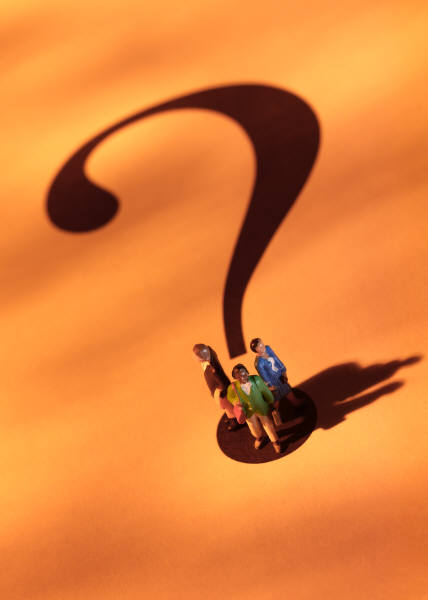 How does this relate to you?
BIS uses EDI monies
BIS generates “Performance Funding”
BIS creates lots of contracts for adjuncts and vendors
BIS will utilize a lot of POs for supplies and materials
BIS moves at the speed of business rather than education
BIS sometimes is “out of the box”
Who is BIS?
Business & Industry Services
Customized training for clients (Type 31,21)
Funded training for clients (Type 42,52)
Adult and Career Development{ACD} (Type 15)
Client-based consulting services (Type 30)
Ok Bid Assistance Network (Type 79)
Firefighter Training (Type 83)
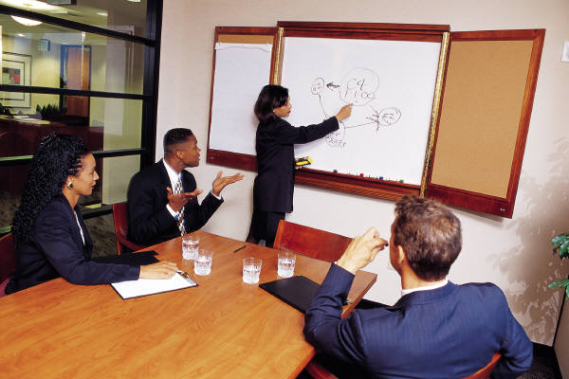 Who is BIS?
What does customized training really mean?
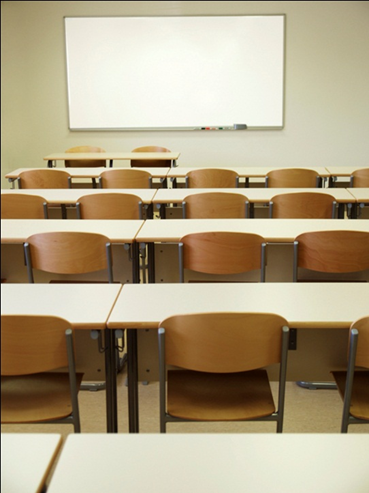 Outcomes
Curriculum
Delivery methods
Location and times
What does short-term really mean?
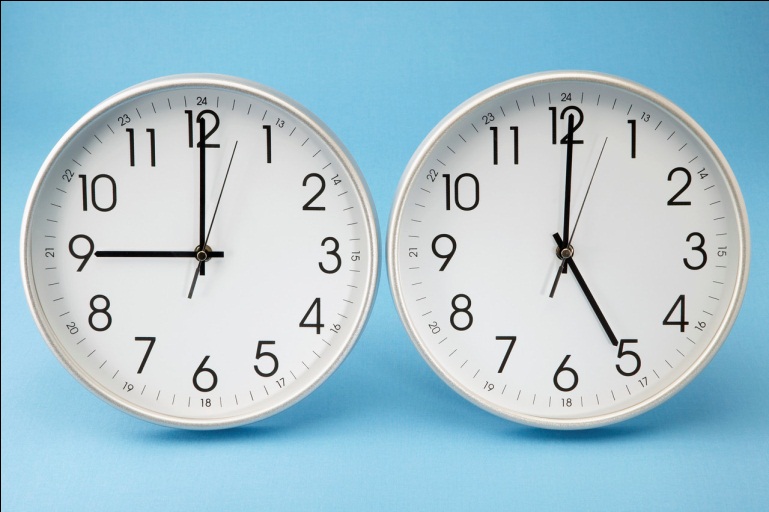 One hour to a several weeks
Open enrollment
Personal or professional
May count towards performance funding
What do you mean by client-based services?
Small business consulting
Business incubation
Bid Assistance Centers
May or may not be training
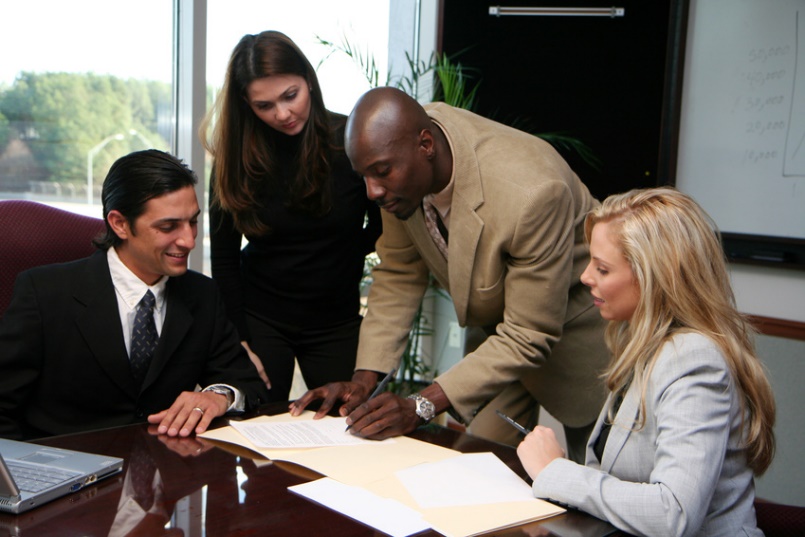 How we do what we do…
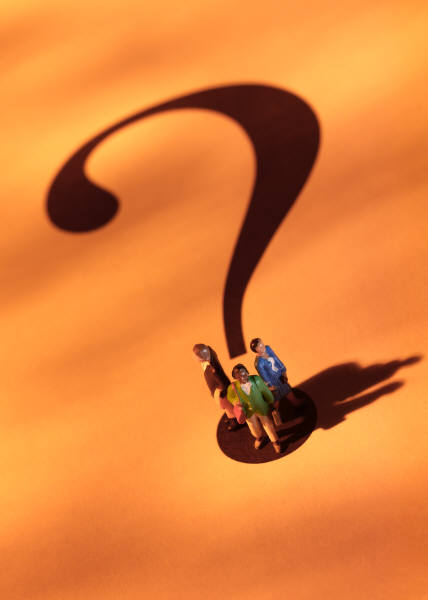 How does this relate to you?
BIS will use EDI monies for projects
BIS earns “Performance Funding”
Understand that things move at the speed of business…not education
Lots of contracts for adjuncts and vendors including other Tech Centers
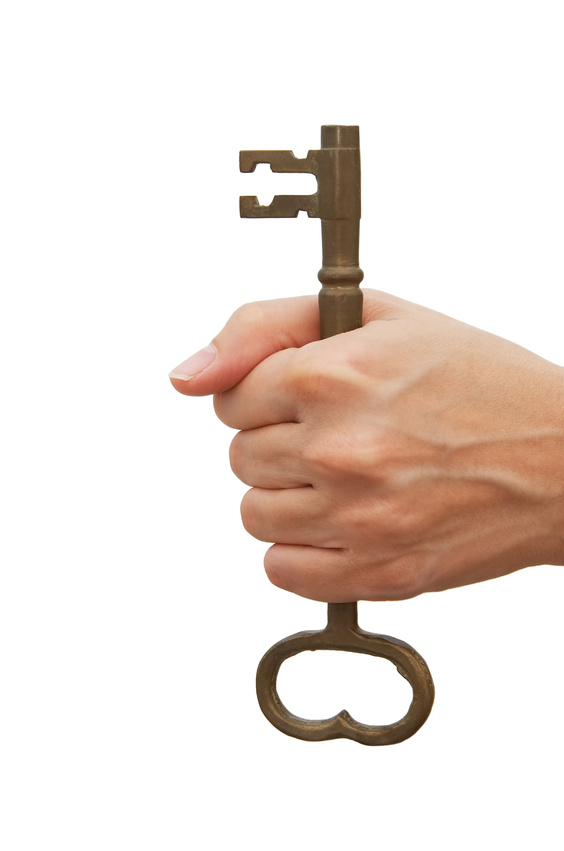 Building Relationships is the Key
Business Excellence
Economic Value Centered Guidance & Learning System
Identify and Classify Potential Customers/Opportunities
Make Initial Contacts/ Establish Relationships with key Customers & Stakeholders
Front-End Analysis
Identify Potential Needs
Confirm/Validate Identified Needs
Identify/Set Outcome Goals and Measures
Design and Implement Solutions
MaintainOngoingContact
Lifetime Partnership
CreateNewPartnerships
Measure/Document Results
                      (Value Add)
Outcomes NOT Met
Outcomes Met
Record and Validate Results (Scoreboard)Document / Communicate Success Stories
Modify and Re-implement Solution
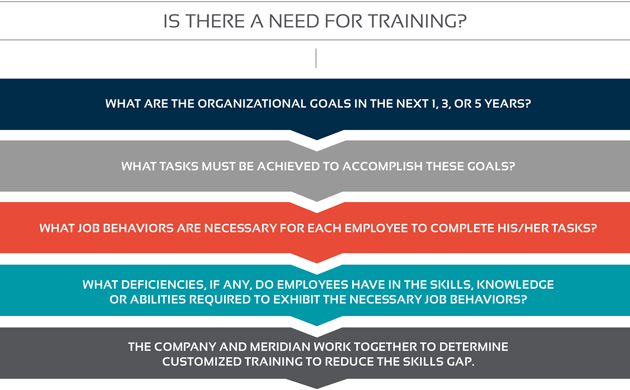